The Australian Energy RegulatorEconomic benchmarking TNSP outputs data
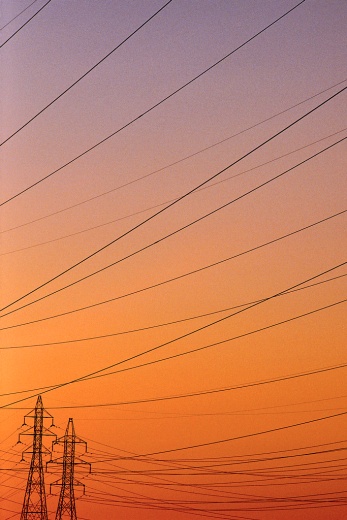 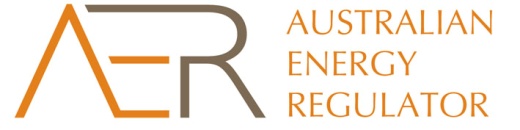 Agenda
How does this fit into the broader consultation?
This is the 5th workshop on economic benchmarking techniques – three more to come

Draft guidelines and explanatory statement in August

Final by 29 November
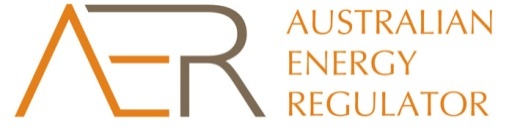 Economic benchmarking workshops
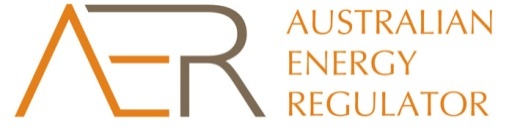 Context for this workshop
First phase of economic benchmarking workshops on inputs, outputs and  environmental factors completed
Now we will consider data and definitions for economic benchmarking
Final workshops will outline the application of economic benchmarking and the expenditure framework as a whole
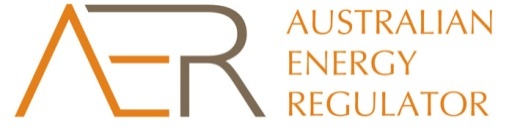 Objective of this workshop
To explain and discuss technical issues on how to incorporate outputs into modelling
Weighting of outputs against each other
Incorporating reliability
Whether to use peak demand or capacity
To discuss data requirements for outputs & environmental factors
Is the data list comprehensive?
Are the preliminary definitions suitable?
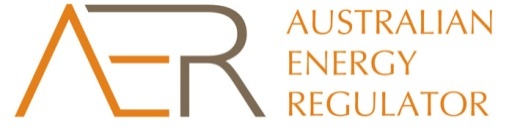 Structure of this workshop
This workshop has been split into three parts
Consideration of the model specification (with a presentation from Economic Insights) 
Discussion of data required to measure outputs
Discussion of data to measure environmental factors
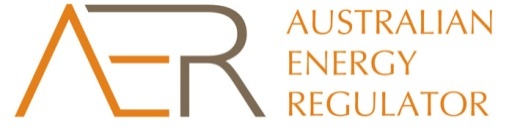 Why focus on data collection?
The AER must publish annual benchmarking reports
Economic benchmarking will be incorporated into the benchmarking report
The EFA guideline must set out data requirements for expenditure assessments
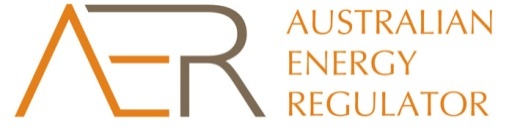 Why collect a broad range of data?
Multiple perspectives on model specification
Sensitivity analysis
Data requirements for the mechanics of economic benchmarking – ie weighting inputs and outputs
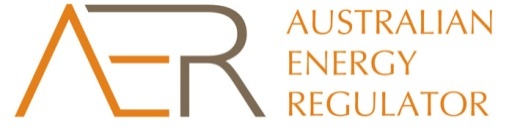 Overlap with category analysis
There is overlap between the data required for economic benchmarking and category analysis
We aim to collect data that is consistent and can be used for both
We will release consolidated draft data requirements with our draft guideline
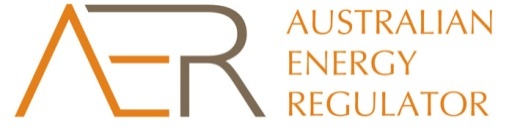 Briefing note responses
A number of points were raised in response to the briefing note. Three high level comments:
Stakeholders would like to see the AER’s modelling for economic benchmarking
It is unclear why the data is required
Stakeholders consider that more environmental factors should be included in the data requirements
The workshop on 22 May will cover application
We will discuss the data today – and consider additional environmental factors
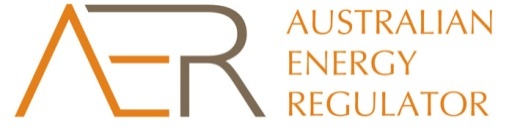 Economic Insights presentation
Discussion:Model specification issues
Discussion topics
Incorporating reliability
How to weight outputs
The use of peak demand, network capacity or neither
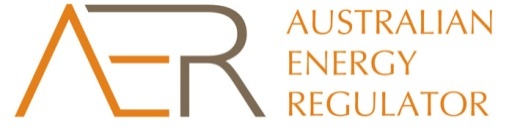 Outputs data requirements
Ideally one data request that will be the main source of information for category analysis and economic benchmarking
Data for primary model specification
Data for sensitivity analysis, which requires a broader data set

Question: is all the relevant data collected?
Question: are the definitions suitable?
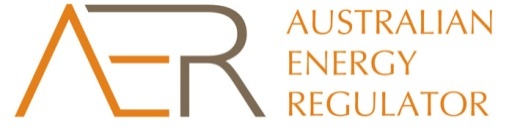 Revenue
TUOS revenue can be used to calculate output weights but a functional outputs approach is preferred.
Revenue data by component will be used for sensitivity analysis and may provide useful information in forming functional output weights
Revenue by chargeable quantity eg. fixed customer charges, on-peak energy delivery charges (p.17)
Revenue by customer type of connected equipment eg. distribution networks (p.17)
System Capacity
O/H and U/G circuit length by voltage level (p.18)
Installed transmission system transformer capacity
Transmission substations
Terminal points to DNSP systems
Transformer capacity for directly connected end-users owned by the end-user
System Demand
Non-coincident and coincident peak demand (p.20)

Planned capacity on 50% and 10% POE (p.21)

Transmission achieved capacity. (p.21)
Reliability
Performance to STPIS components
Service component
Average circuit outage rate (p.21)
Loss of supply event frequency
Average outage duration
Proper operation of equipment
Market impact
Network capability
Briefing note responses
The VCR should not be used to weigh outages because the STPIS does not attempt to reflect customers’ valuation of outages
STPIS values and thresholds are set with respect to TNSPs’ historical performance. Hence benchmarking on the basis of these parameters may be inaccurate
The market impact parameter may have been prematurely dismissed
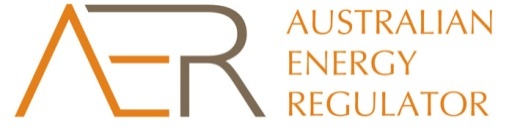 Briefing note responses
definition of different ‘small’ and ‘large’ loss of supply event thresholds for different TNSPs
The “number of protection system failure events” measure does not well reflect TNSPs’ ‘secondary deliverables’
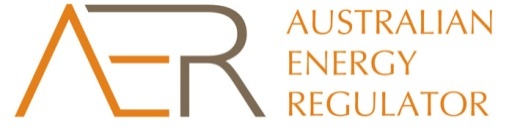 Energy Delivered
Total energy delivered
Energy delivery by chargeable quantity
Energy received from TNSP by time of receipt
Customer type or class
Delivery time period definitions
System losses
Line losses as a percentage of purchases
Environmental factors
Data not just sought from TNSPs- data may also be collected from other agencies
Many differing environmental factors, however it may be that only a few can be incorporated. Hence there is a need to select the most material factors

Question: is all the relevant data collected?
Question: are the definitions suitable?
Comments in submissions
The briefing note does not consider the different transmission responsibilities in Victoria compared to other NEM jurisdictions and how this is taken in to account.
Economic Insights presentation